CETR: Content Extraction via Tag Ratios
Tim Weninger, William H. Hsu and Jiawei Han
Department of Computer Science
University of Illinois Urbana-Champaign, Urbana, IL

Department of Computing and Information Sciences
Kansas State University, Manhattan KS
Problem:
Too much junk in a web page
Goal:
Extract only the content of a page
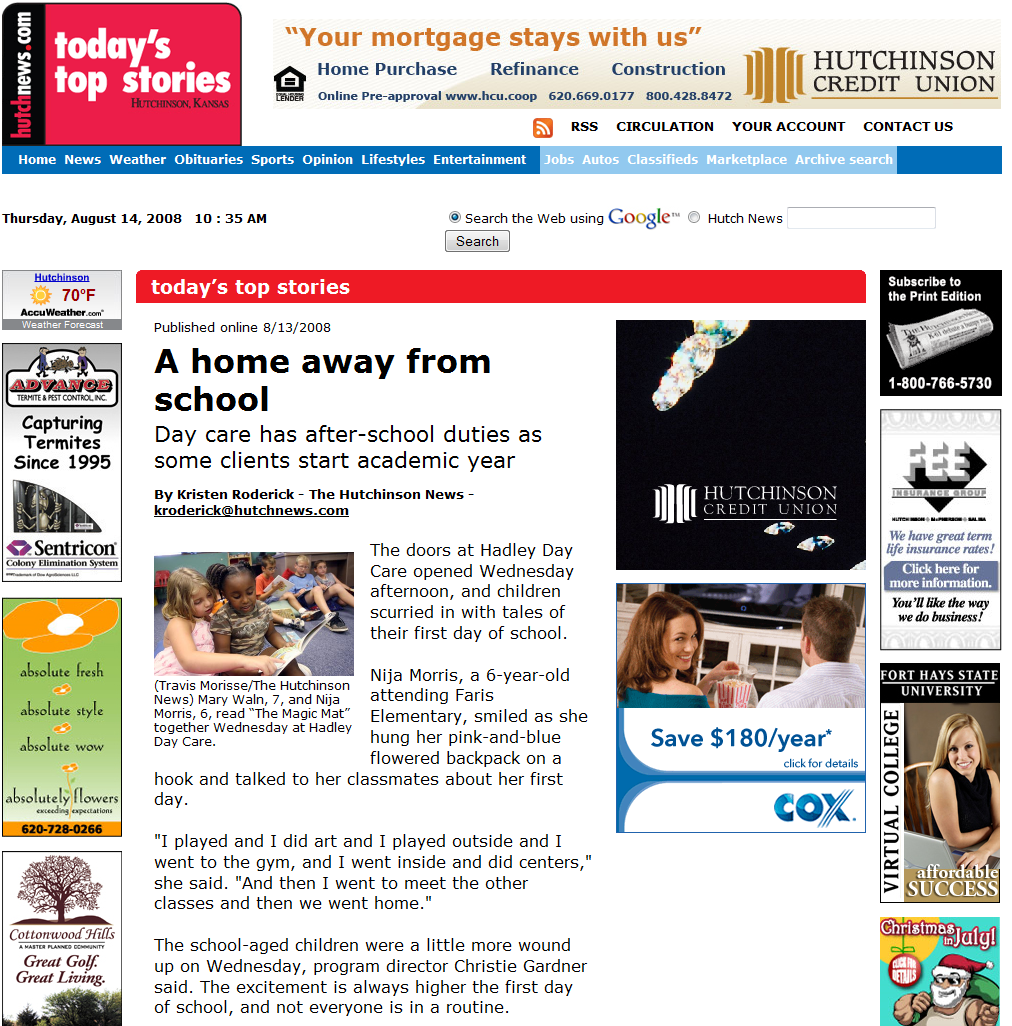 Taken from The Hutchinson News on 8/14/2008
Example
Published online 8/13/2008A home away from school
Day care has after-school duties as some clients start academic year
By Kristen Roderick - The Hutchinson News - kroderick@hutchnews.com
(Travis Morisse/The Hutchinson News) Mary Waln, 7, and Nija Morris, 6, read “The Magic Mat” together Wednesday at Hadley Day Care. 

The doors at Hadley Day Care opened Wednesday afternoon, and children scurried in with tales of their first day of school.Nija Morris, a 6-year-old attending Faris Elementary, smiled as she hung her pink-and-blue flowered backpack on a hook and talked to her classmates about her first day."I played and I did art and I played outside and I went to the gym, and I went inside and did centers," she said. "And then I went to meet the other classes and then we went home."The school-aged children were a little more wound up on Wednesday, program director Christie Gardner said. The excitement is always higher the first day of school, and not everyone is in a routine.
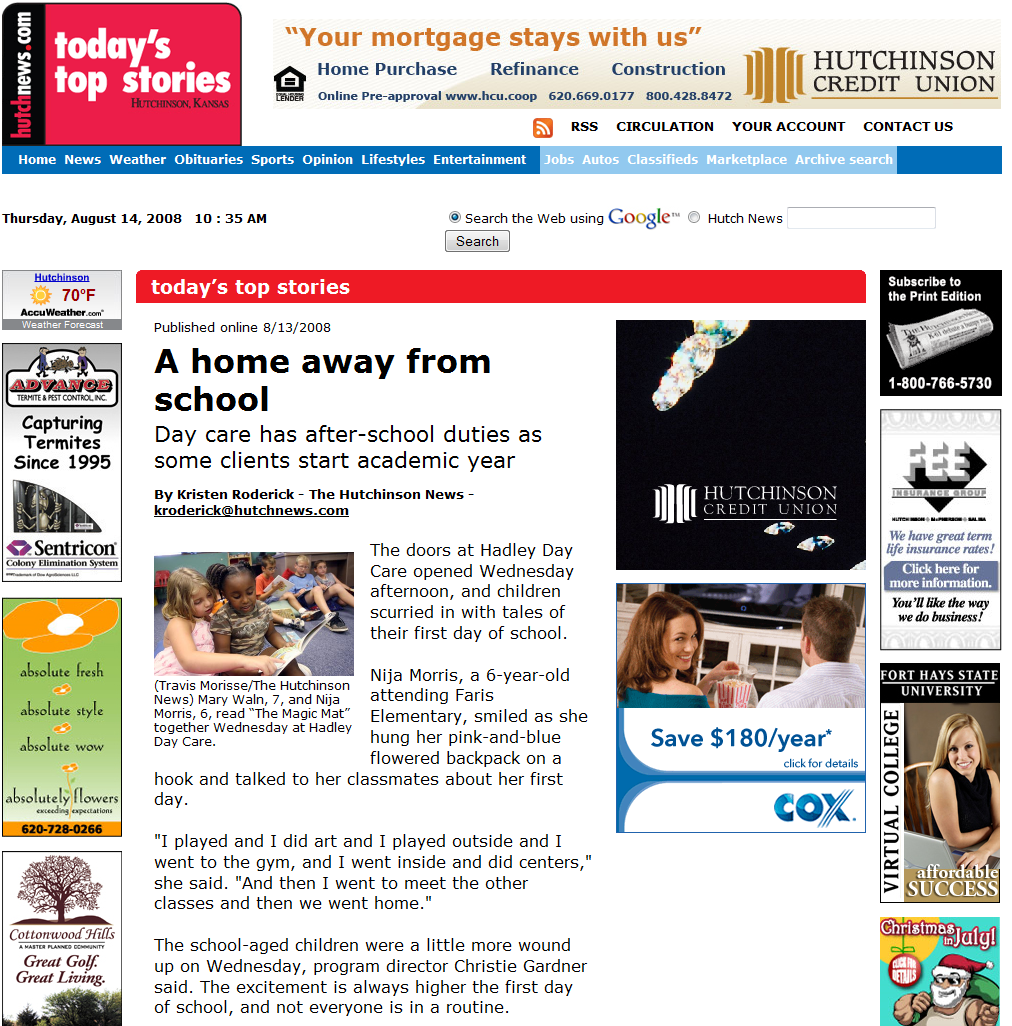 Rendered HTML Document
Text content of the document
Naïve Approach
Remove all HTML tags
RSS
CIRCULATION
YOUR ACCOUNT
CONTACT US
Home
News 
Top Stories
Local/Regional News
Briefs
Education
Ask Hutch
Business
Public Record
Special sections
Videos
Photos
Slideshows
Forums
Weather
Obituaries
Sports 
Latest Sports
NJCAA Tournament
Opinion 
Editorials
Letters to the Editor
Columnists
Lifestyles 
Food
Health
Religion
Outdoors
Life’s Little Moments
Weddings
Engagements
Anniversaries
Coming Events
Et cetera
Entertainment 
Preview
TV listings
Jobs
Autos
Classifieds
Marketplace 
Archive search
Thursday, August 14, 2008   10 : 35 AM 
Search the Web using Hutch News 
Weather Forecast 
today’s top stories
Published online 8/13/2008A home away from school
Day care has after-school duties as some clients start academic year
By Kristen Roderick - The Hutchinson News - kroderick@hutchnews.com
(Travis Morisse/The Hutchinson News) Mary Waln, 7, and Nija Morris, 6, read “The Magic Mat” together Wednesday at Hadley Day Care. 
The doors at Hadley Day Care opened Wednesday afternoon, and children scurried in with tales of their first day of school.Nija Morris, a 6-year-old attending Faris Elementary, smiled as she hung her pink-and-blue flowered backpack on a hook and talked to her classmates about her first day."I played and I did art and I played outside and I went to the gym, and I went inside and did centers," she said. "And then I went to meet the other classes and then we went home."
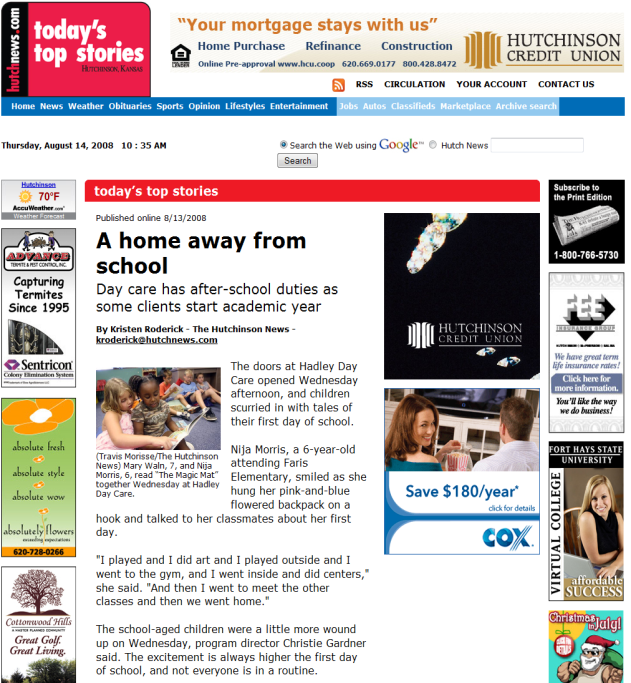 Original, Rendered HTML Document
All Text of the Document
Tag-based Approach
Use HTML tags as clues for content
Problem: Style-sheets
<div>
	<div>
	</div>
	<div>
		<div>
			Eat at Joes
		</div>
	</div>
	<div>
		<div>
			<div>
The doors at Hadley Day Care opened Wednesday afternoon, and children scurried in with tales of their first day of school.			</div>
			<div>Nija Morris, a 6-year-old attending Faris Elementary, smiled as she hung her pink-and-blue flowered backpack on a hook and talked to her classmates about her first day.
			</div>
		</div>
	</div>
</div>
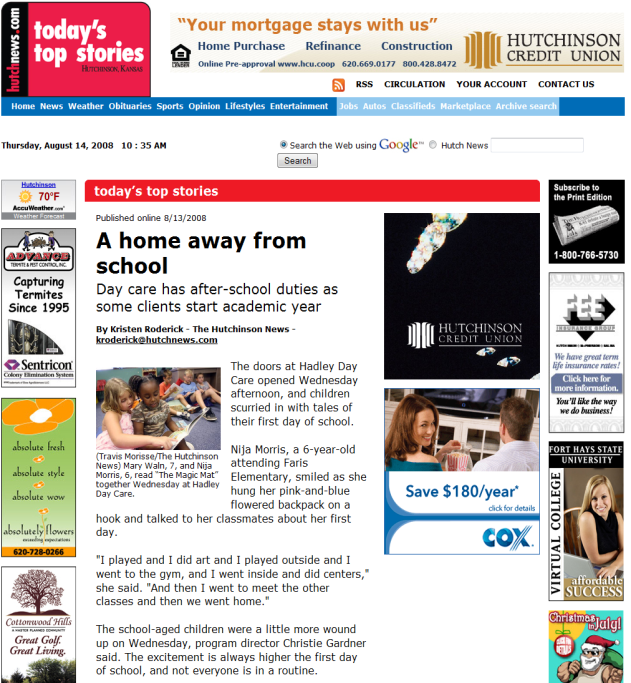 Original, Rendered HTML Document
Wrapper Generation
Learn rules via machine learning from webpage
Problem: pages vary, web changes
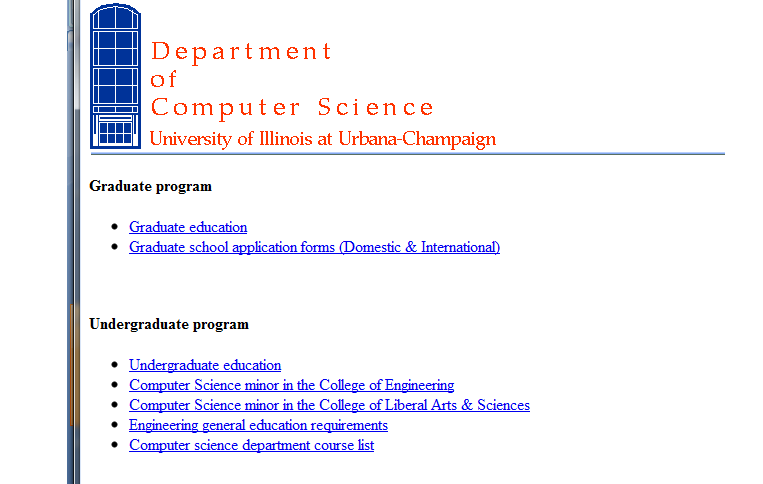 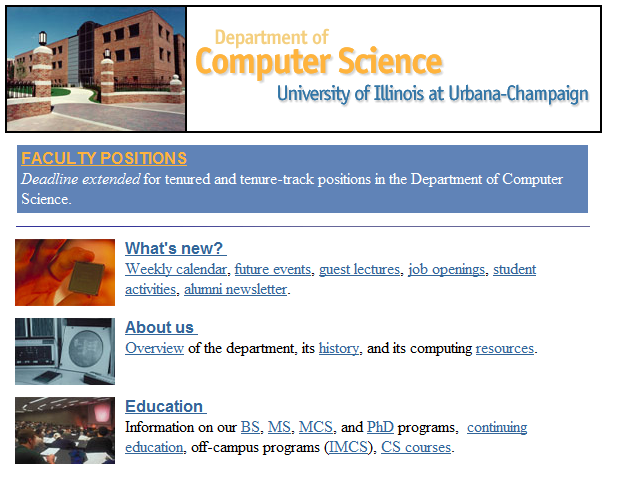 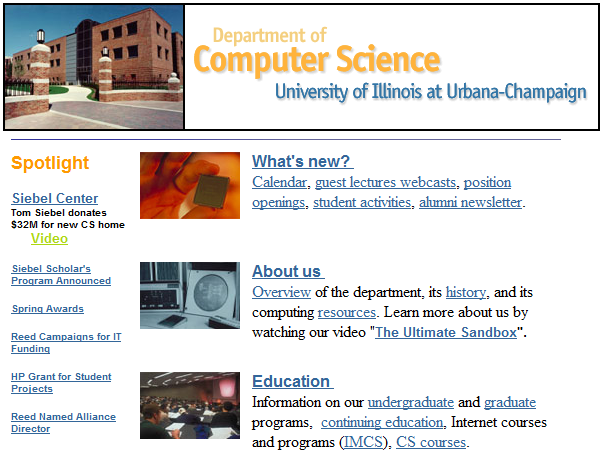 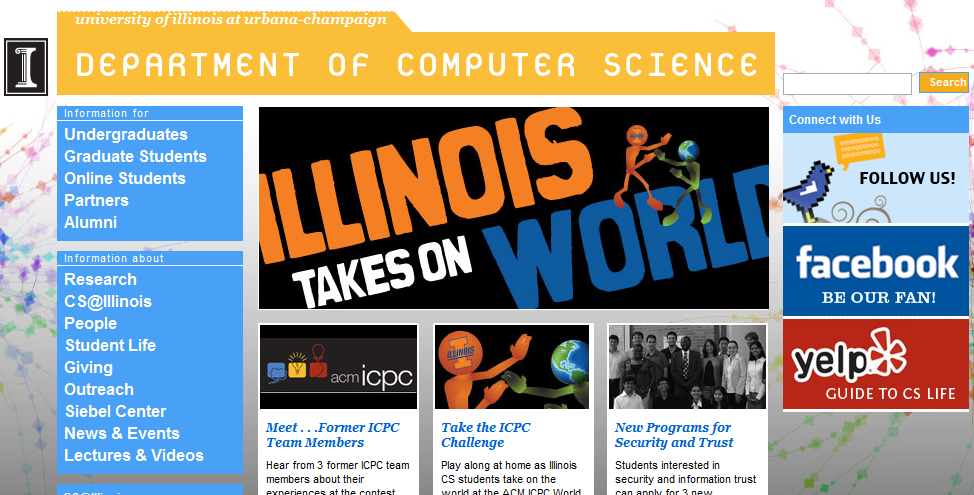 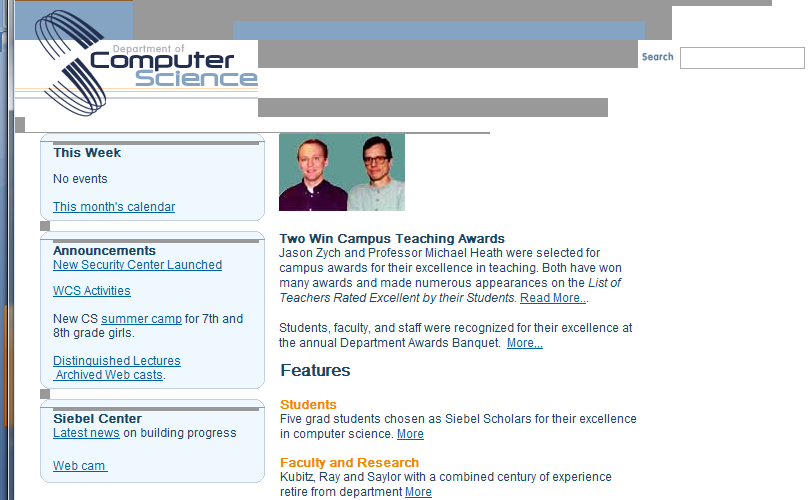 Text-to-Tag Ratio
Example
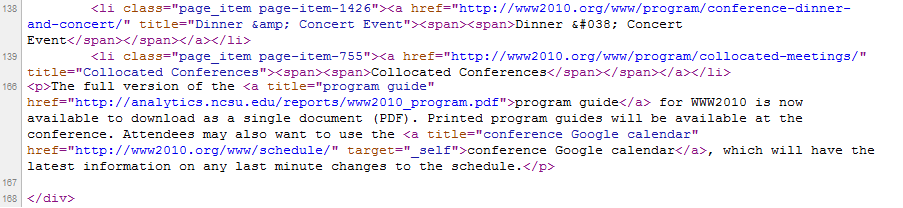 Text: 21  -  Tags: 8  -> TTR: 2.63
Text: 22  -  Tags: 8  -> TTR: 2.75
Text: 298  -  Tags: 6  -> TTR: 49.67
Text: 0  -  Tags: 0  -> TTR: 0
Text: 0  -  Tags: 1  -> TTR: 0
http://www2010.org/www/2010/04/program-guide/
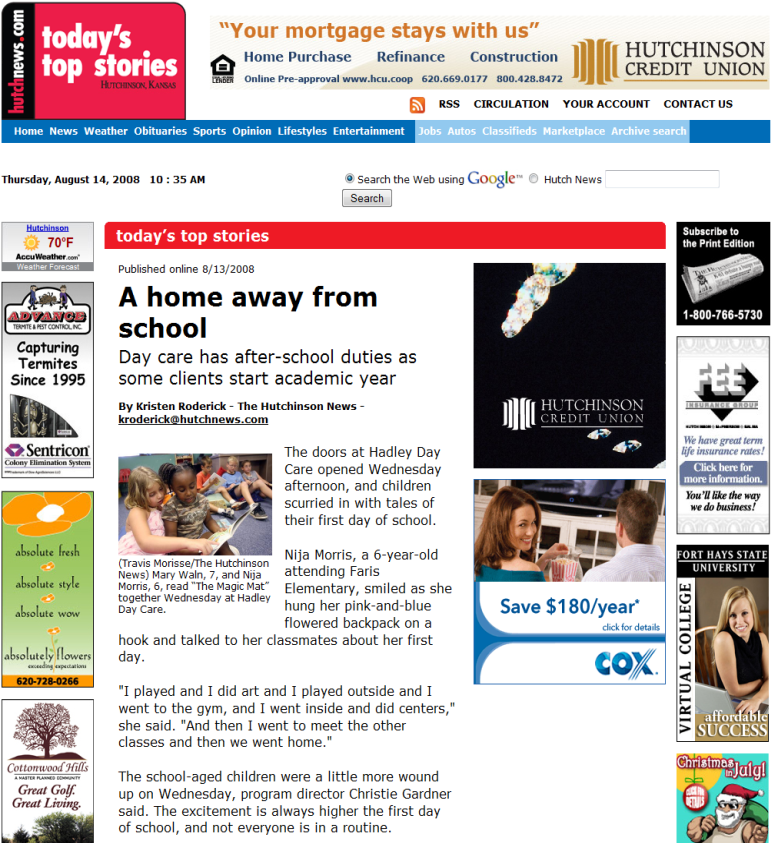 Preprocessing – Blur the tag ratios
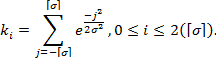 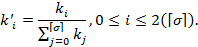 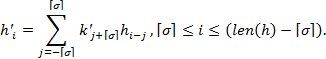 Apply a Threshold
Threshold based on the standard deviation
Std. Dev. Is 20.3TTR for 
Hutchinson News document
What’s wrong with this?
Worst Case
American Declaration of Independence Web page
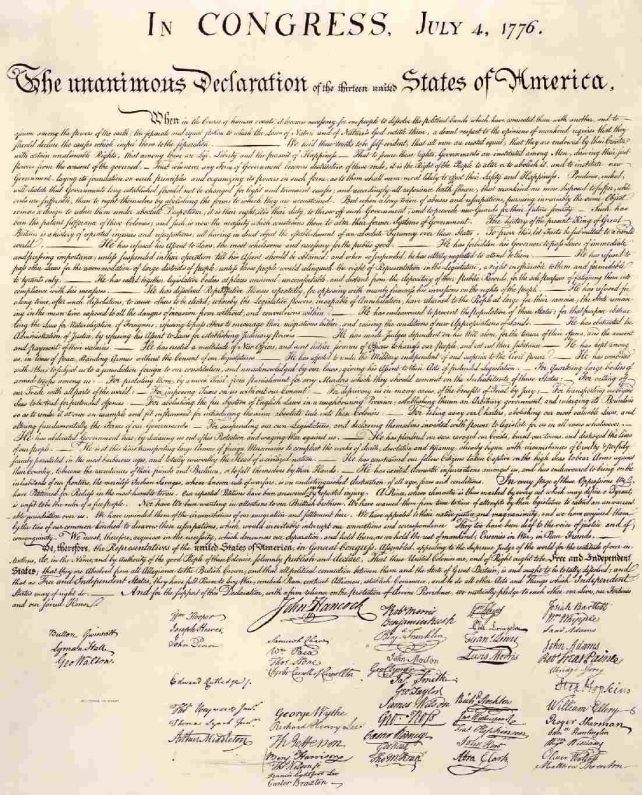 American Declaration of Independence
TTR computed from digital copy at 
http://www.ushistory.org/declaration/document/index.htm
Histogram Clustering in 2-Dimensions
Looks for jumps in the moving average of TTR
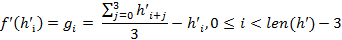 Histogram Clustering in 2-Dimensions
Absolute value gives insight
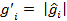 Histogram Clustering in 2-Dimensions
Make a scatterplot
How should we cluster this?
Modified k-Means
Can also use a Max-Margin Approach
But we don’t
Evaluation method
CleanEval Dataset (Standard Evaluation dataset)
	741 English documents 
	713 Chinese documents
Myriad 40 Dataset
	40 News Websites – 206 documents at random
Big 5 Dataset
	NY Post, Freep, Suntimes, Techweb, Tribune – 50 each
BBC and NYTimes
	50 documents each
Evaluation Metrics
Precision, Recall, F1-Measure
CETR Results
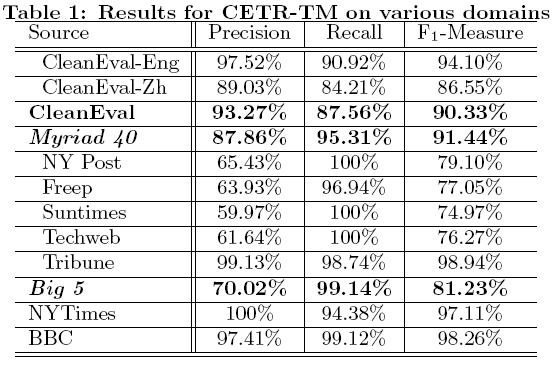 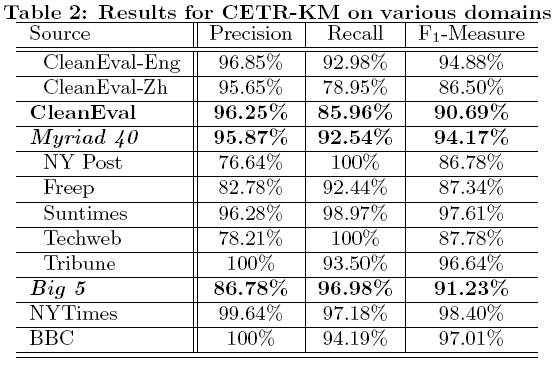 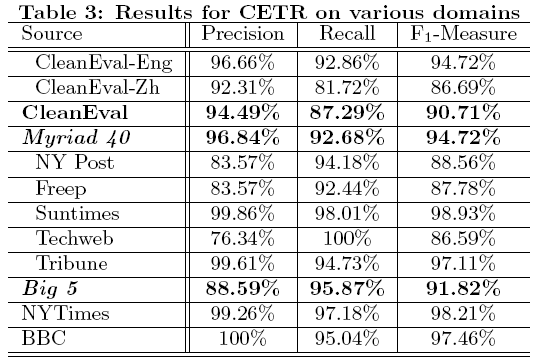 Case study
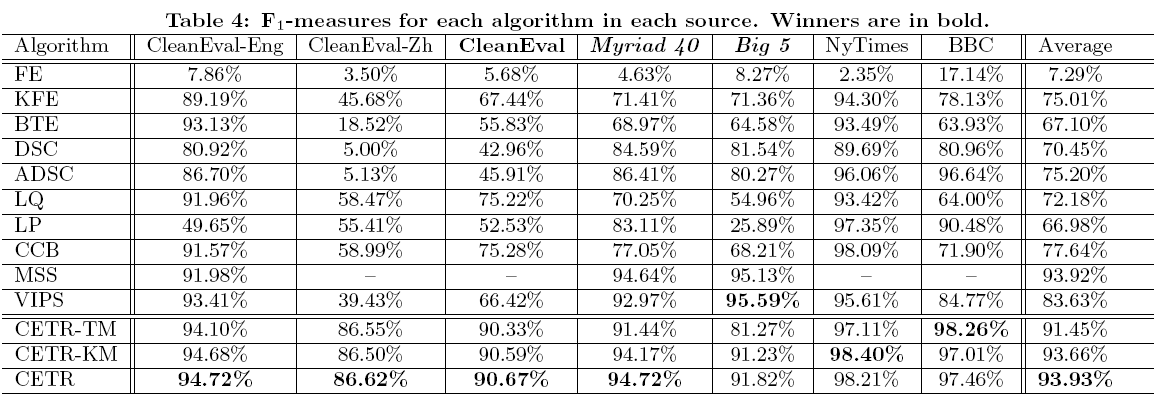 CETR-TM as the σ coefficient (λ) (i.e. threshold) varies
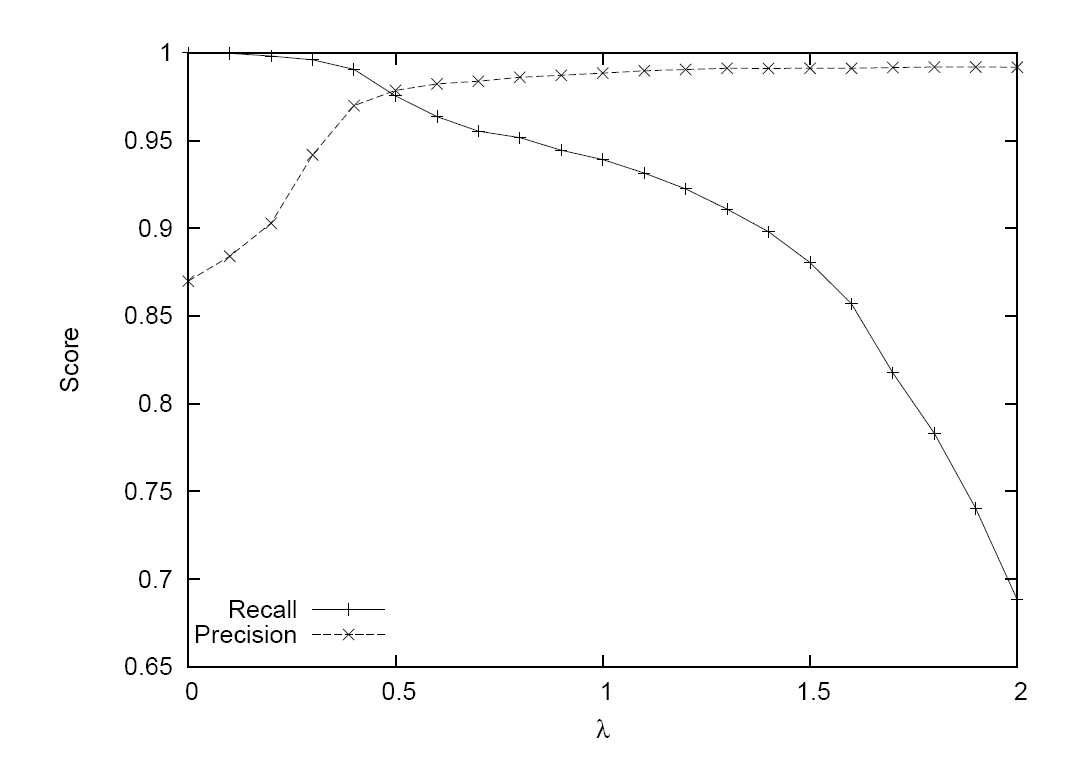 Worst Case Revisited
Non-HTML or all content pages
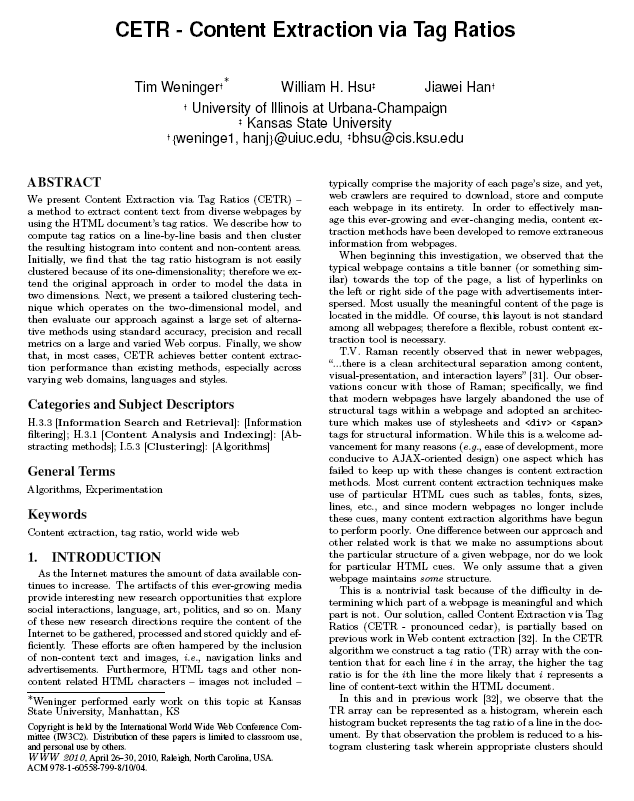 approximation
WWW’10 Paper
Conclusions and Future Work
Tag Ratio Approach
Content extraction technique – outperforms existing methods
Simple… easy to implement and use
Static method
	no training required
	Just give a document and get content
Future Work
Use for page segmentation
Use in Search/Retrieval
Questions?